Rond-point
Vocabulaire
Unité 9
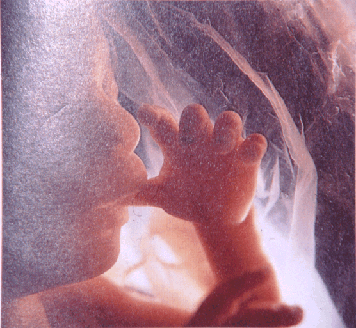 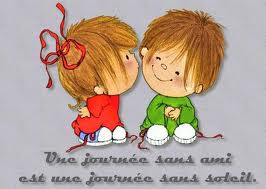 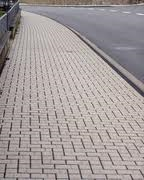 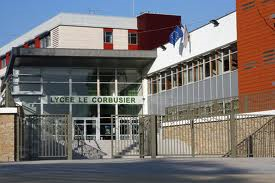 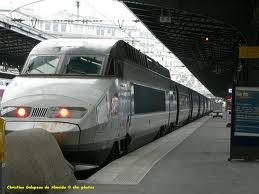 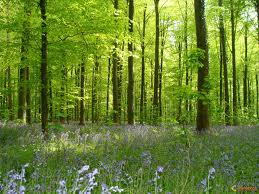 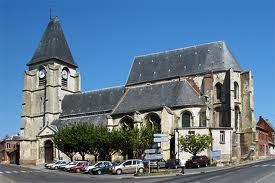 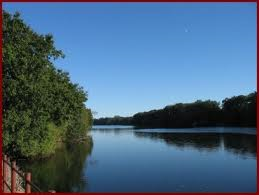 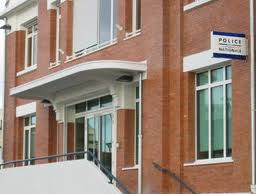 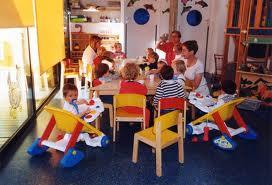